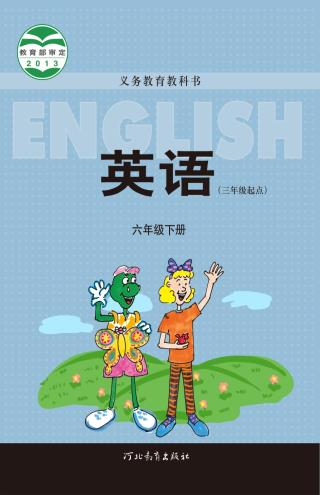 Unit 1 Lesson 5
A Basketball Game
WWW.PPT818.COM
Warm-up
Let’s sing
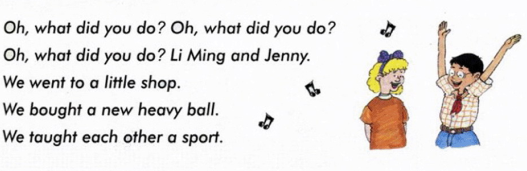 Let’s talk
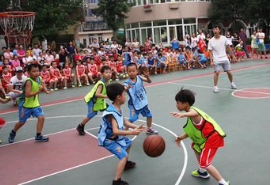 player
player
team
a basketball game
Read and answer
Read the conversation on Page10. Then answer the questions.
What did Jenny and Li Ming do this evening?
They watched Bob play basketball.
Which team Did Bob's team play with?
His team played with the Orange Team.
Who won the game?
Bob's team.
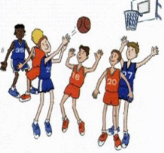 Read and answer
Read the conversation on Page10. Then answer the questions.
Does Bob play basketball every day?
No, he doesn’t. 
Is Bob a good player?
Yes, he is.
Did they have fun?
Yes, they did.
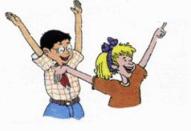 Listen to the conversations on Page10 and check the words you hear.
very               difficult
    game              ask
    policeman      answer
Ask and answer
Talk about a game you played.
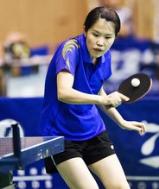 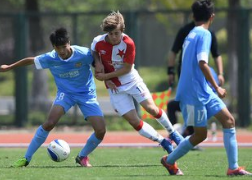 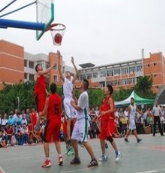 Ask and answer
Work in pairs.
What game did you play?Where did you play the game?When did you play the game?Which team won?
?
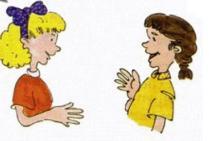 Look and write
Write an email.
Dear Jing,
Today, I
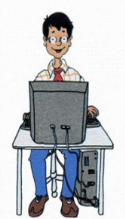 Love, Li Ming
Summary and evaluation
What have you learned in this class?
A excellent     B good     C adequate     D need improvement
Homework
1. Read the passage on page10, try to retell it.
2. Finish the e-mail to your friend.